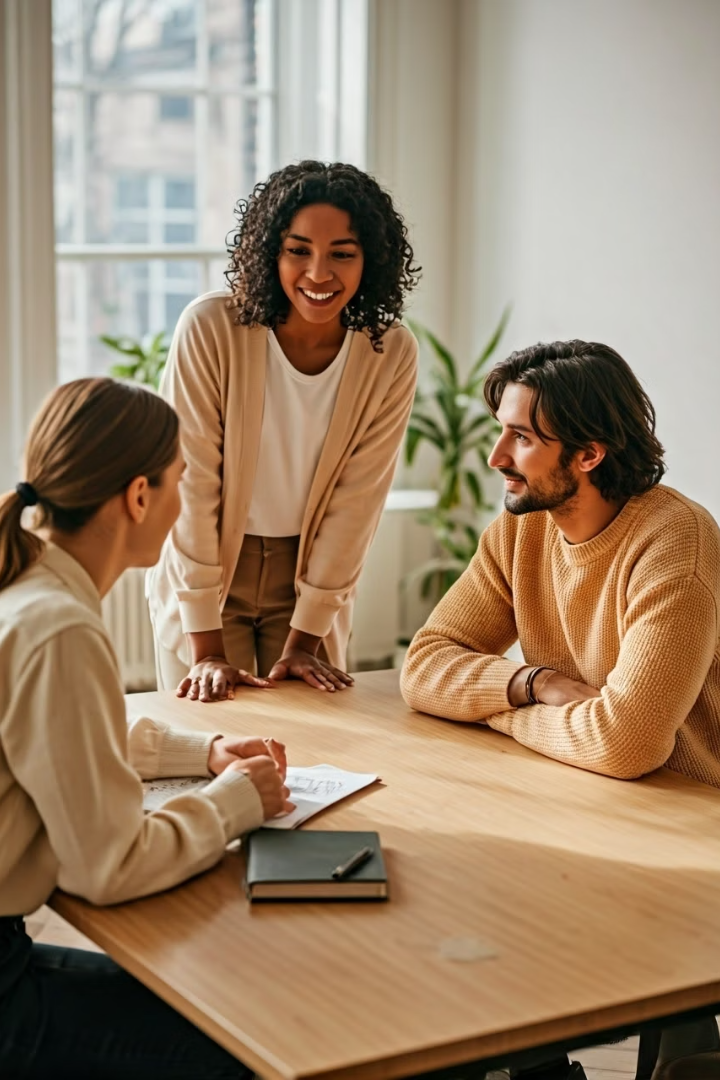 Конструктивный диалог: Педагог + Родители в полиэтническом классе
Диалог — ключ к успешной адаптации и развитию детей в полиэтнической среде. Цель — обсудить правила и способы эффективного взаимодействия педагогов и родителей.
Педагог-психолог 
Татьяна Юрьевна Меньшакова
МАОУ «Култаевская средняя школа»
ТТ
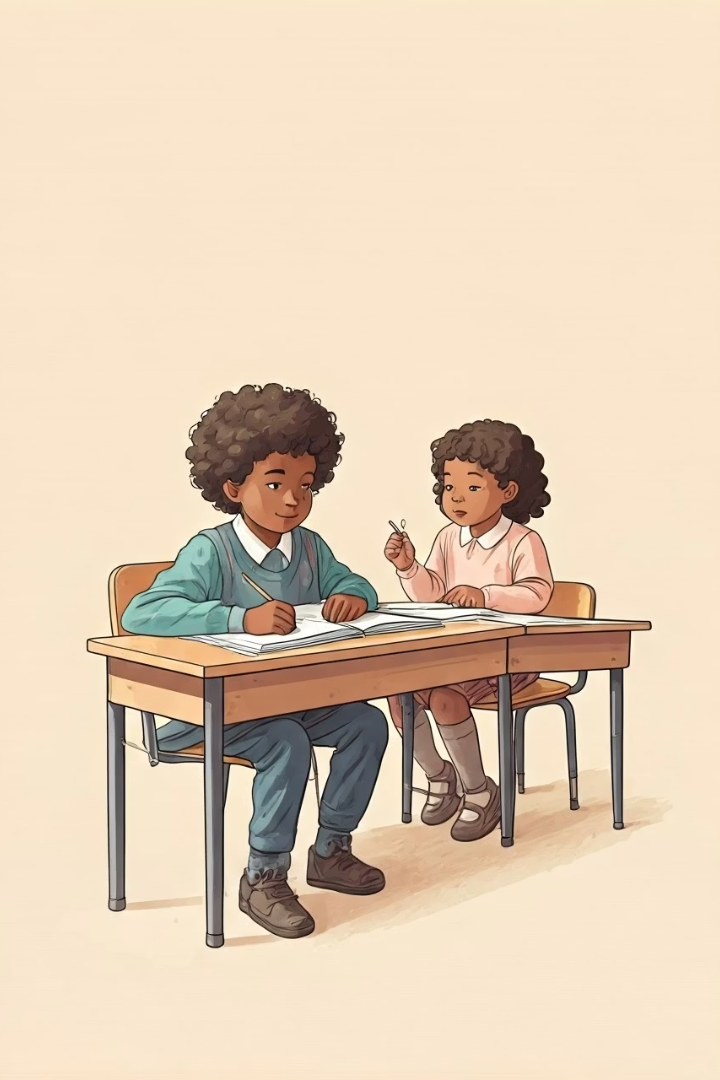 Полиэтнический класс: Особенности и трудности
Что такое полиэтнический класс
Класс, объединяющий детей из различных этнических культур и языков.
Культурные вызовы
Языковое многообразие, разные традиции и подходы к обучению.
Социальные особенности
Разная социальная среда и ожидания от школы среди семей.
Статистика
Рост количества полиэтнических классов; основные этнические группы региона.
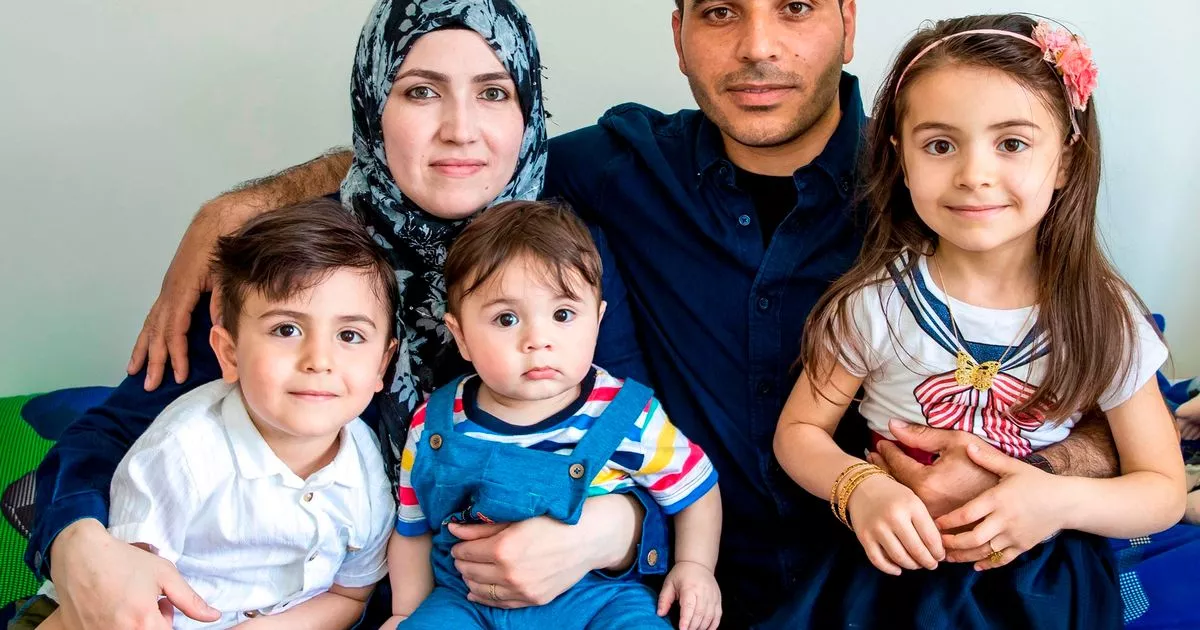 Можно ли насильно сделать людей счастливыми и успешными?
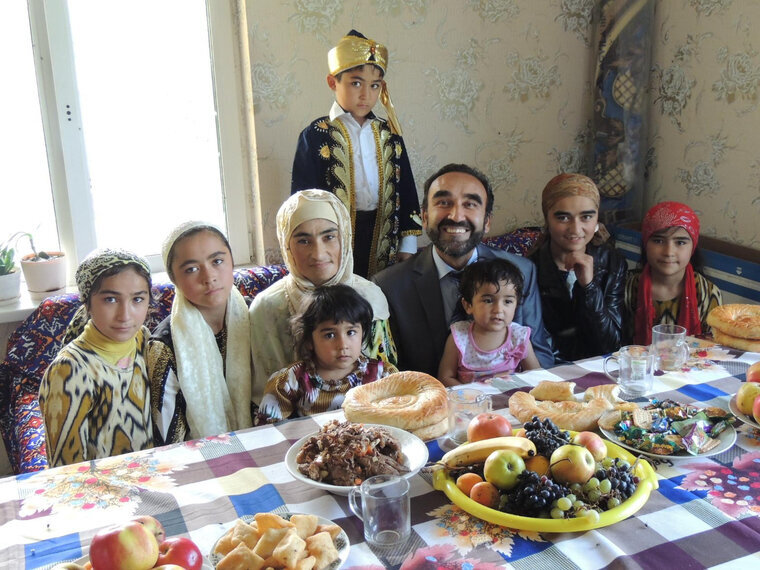 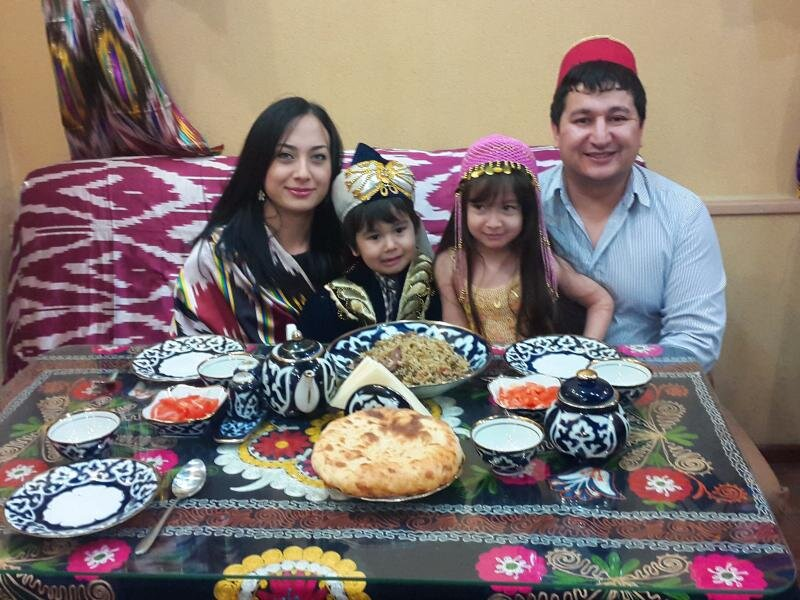 Интерес…
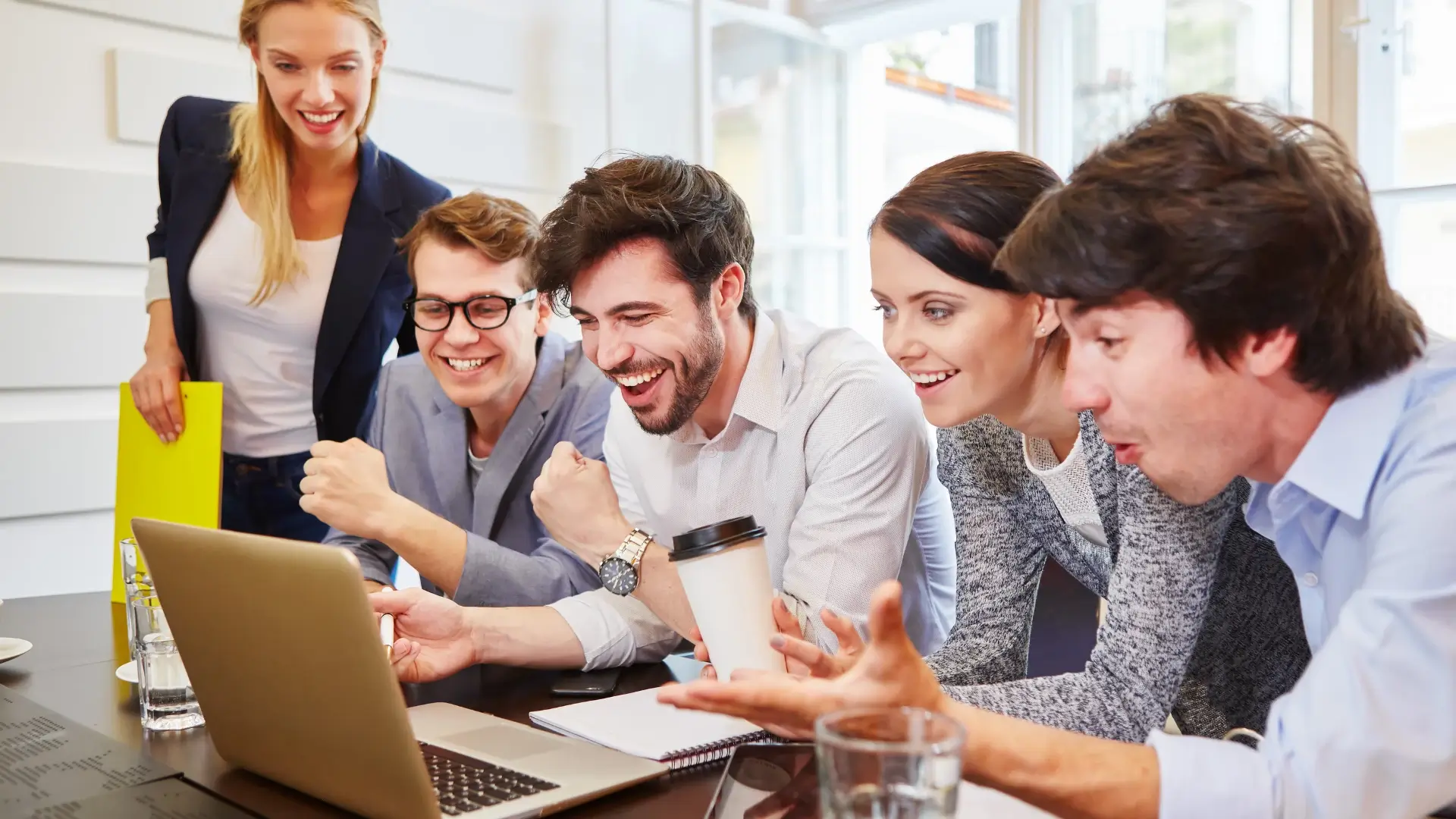 Интерес — это осознанное и целенаправленное отношение человека к объекту его потребности. Это то, что рождает мотивацию
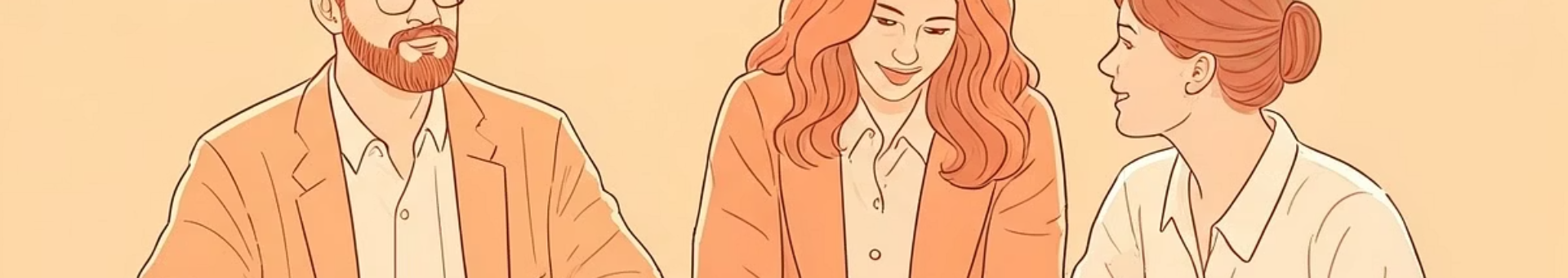 Правила успешного взаимодействия: Основы
Уважение
Эмпатия
Принимать и ценить культурные и традиционные особенности каждой семьи.
Понимать потребности и обстоятельства родителей и учеников.
Договоренности
Ответственность
Точки соприкосновения. Общий интерес.
Честное, прозрачное общение для укрепления доверия.
Поведением и своими поступками транслировать необходимость соблюдать договоренности
Инструменты конструктивного диалога
Родительские собрания
Каналы коммуникации
Доверительная атмосфера
Удачные практики
Учитывать культурные особенности и комфорт всех участников.
Личные встречи
Создавать пространство для открытого и уважительного диалога.
Совместные проекты, праздники, культурные 
и досуговые мероприятия.
Телефон
Электронная почта и мессенджеры
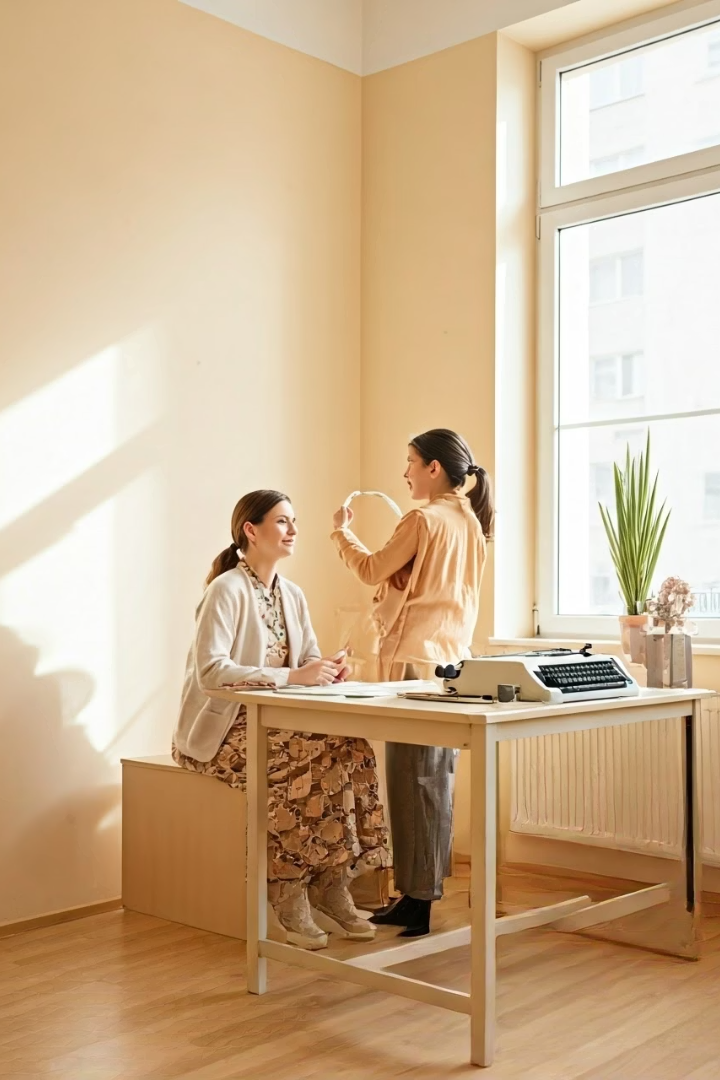 Стратегии разрешения конфликтов
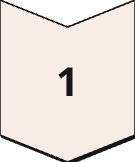 Выявление причин
Понимать основу конфликтов и недопониманий.
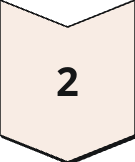 Компромиссы
Находить решения, учитывающие интересы всех сторон.
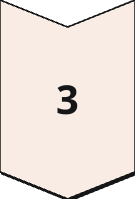 Привлечение специалистов
Психологи и социальные работники помогают в сложных ситуациях.
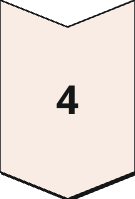 Пример из практики
Разрешение конфликтов по вопросам религии и воспитания.
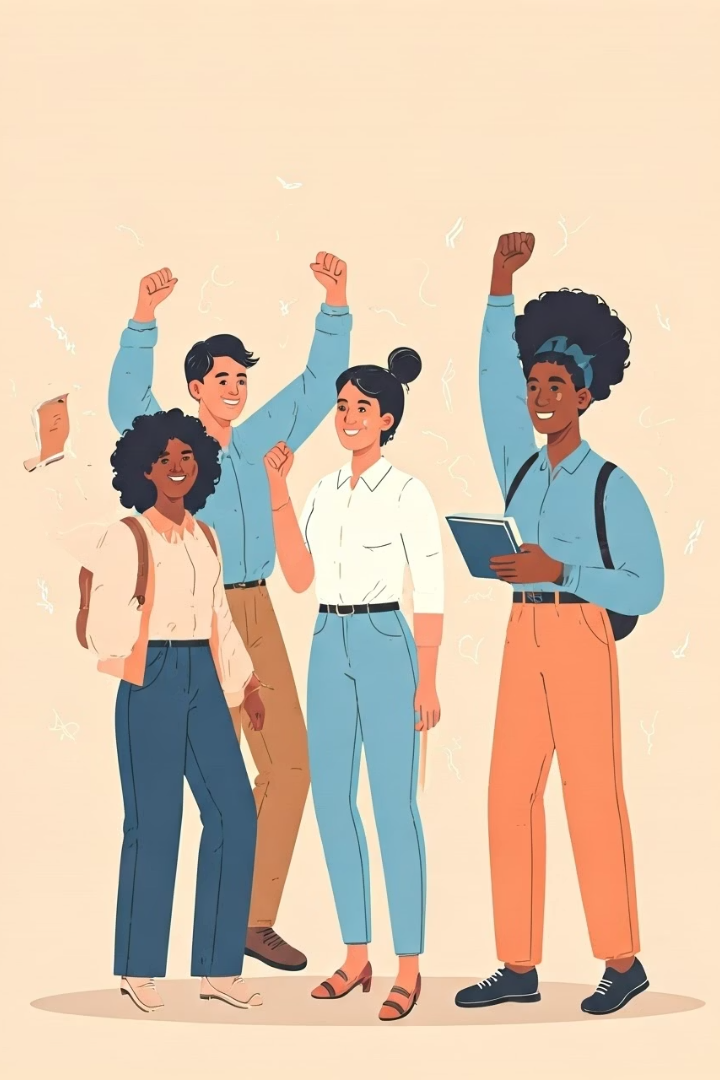 Примеры успешных взаимоотношений
История успеха 1
1
Коллаборация на основе взаимного уважения и понимания.
Факторы успеха
2
Четкое общение, участие, учет культурных различий.
Роль педагога
3
Лидерство в организации конструктивного диалога.
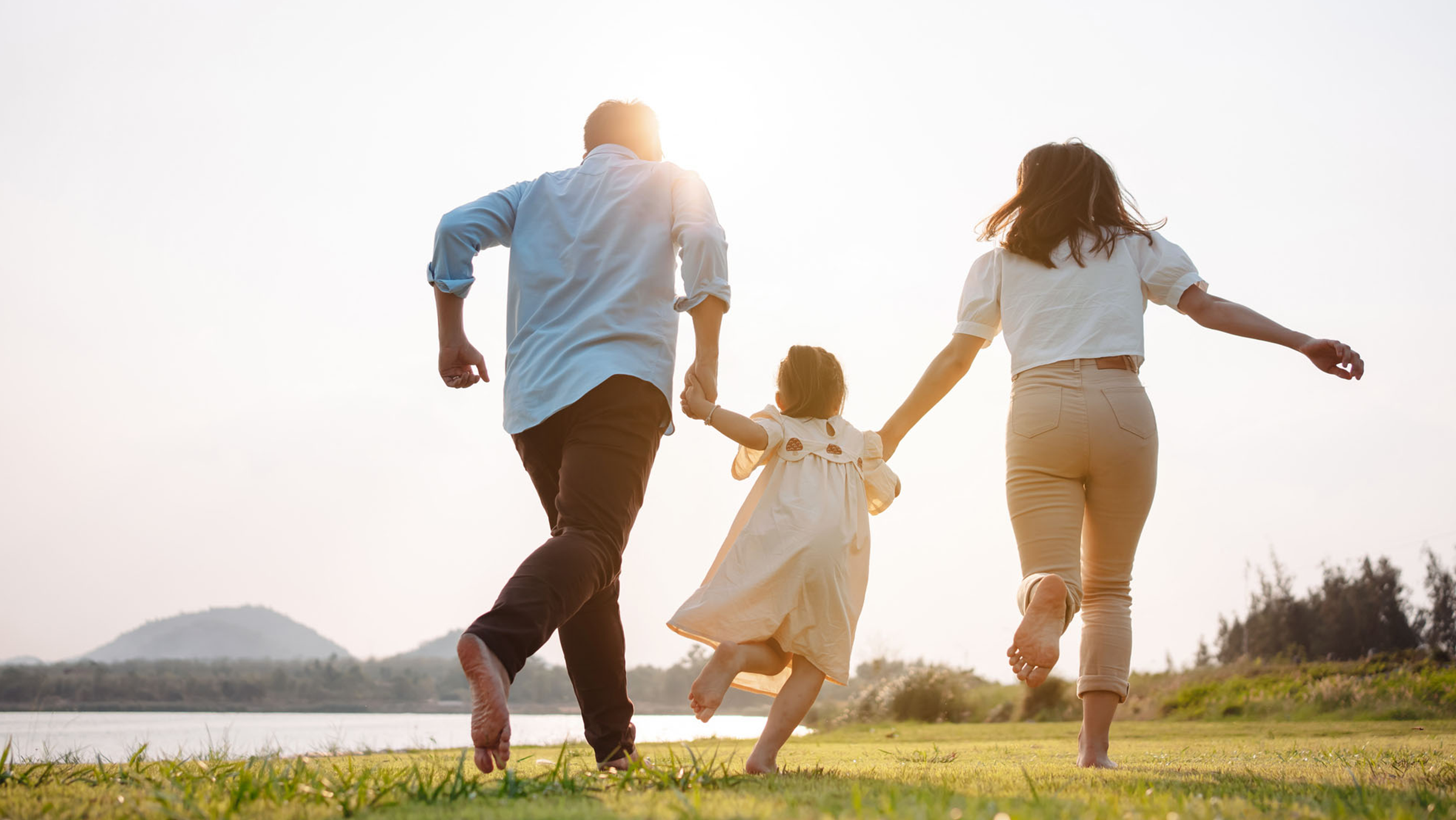 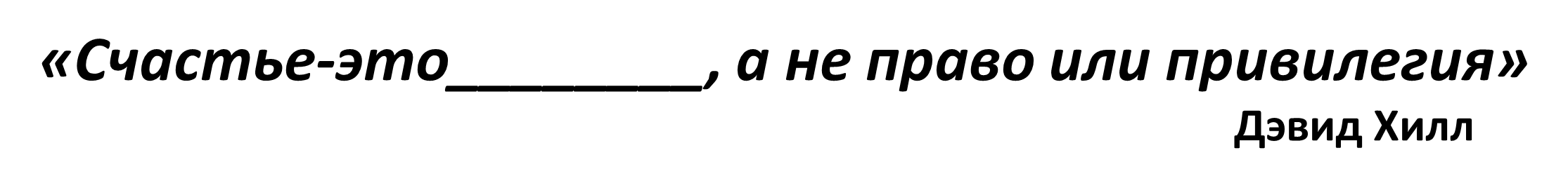 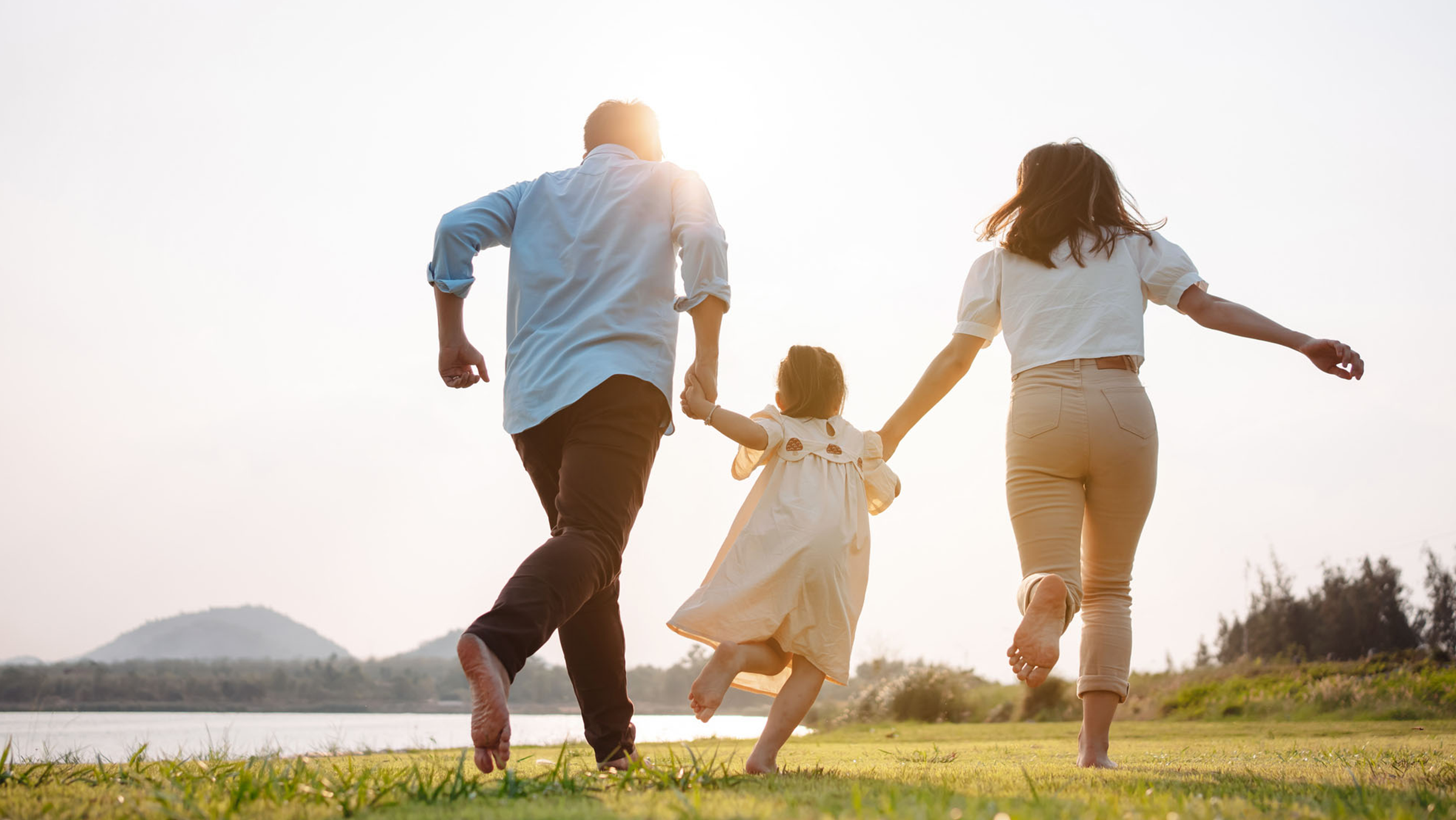 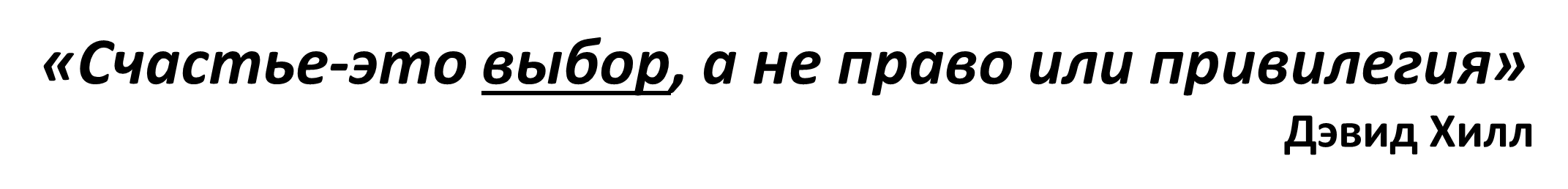 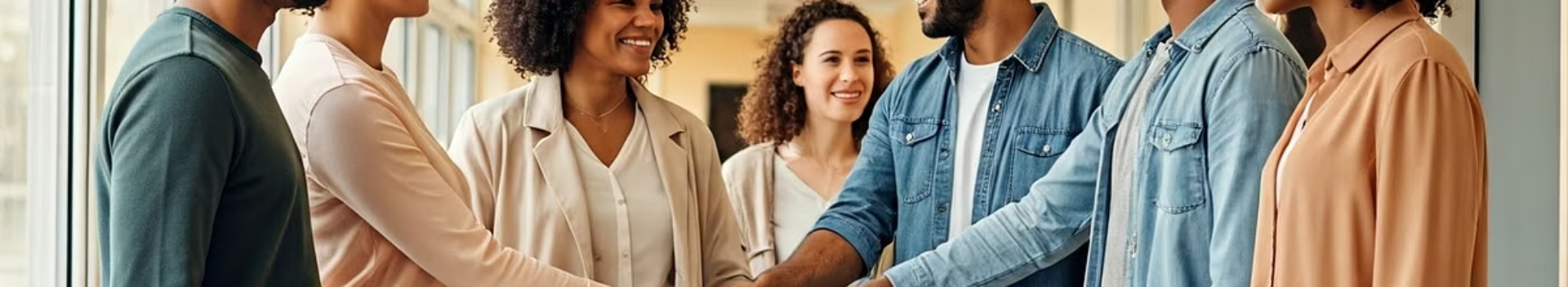 Выводы и рекомендации
Ключевые принципы
Практические советы
Уважение, открытость, активное участие и доверие.
Используйте разные каналы связи и учитывайте культуру родителей.
Системная работа
Перспективы
Нужно развивать устойчивые стратегии укрепления отношений.
Полиэтническое образование — важное направление развития школы.
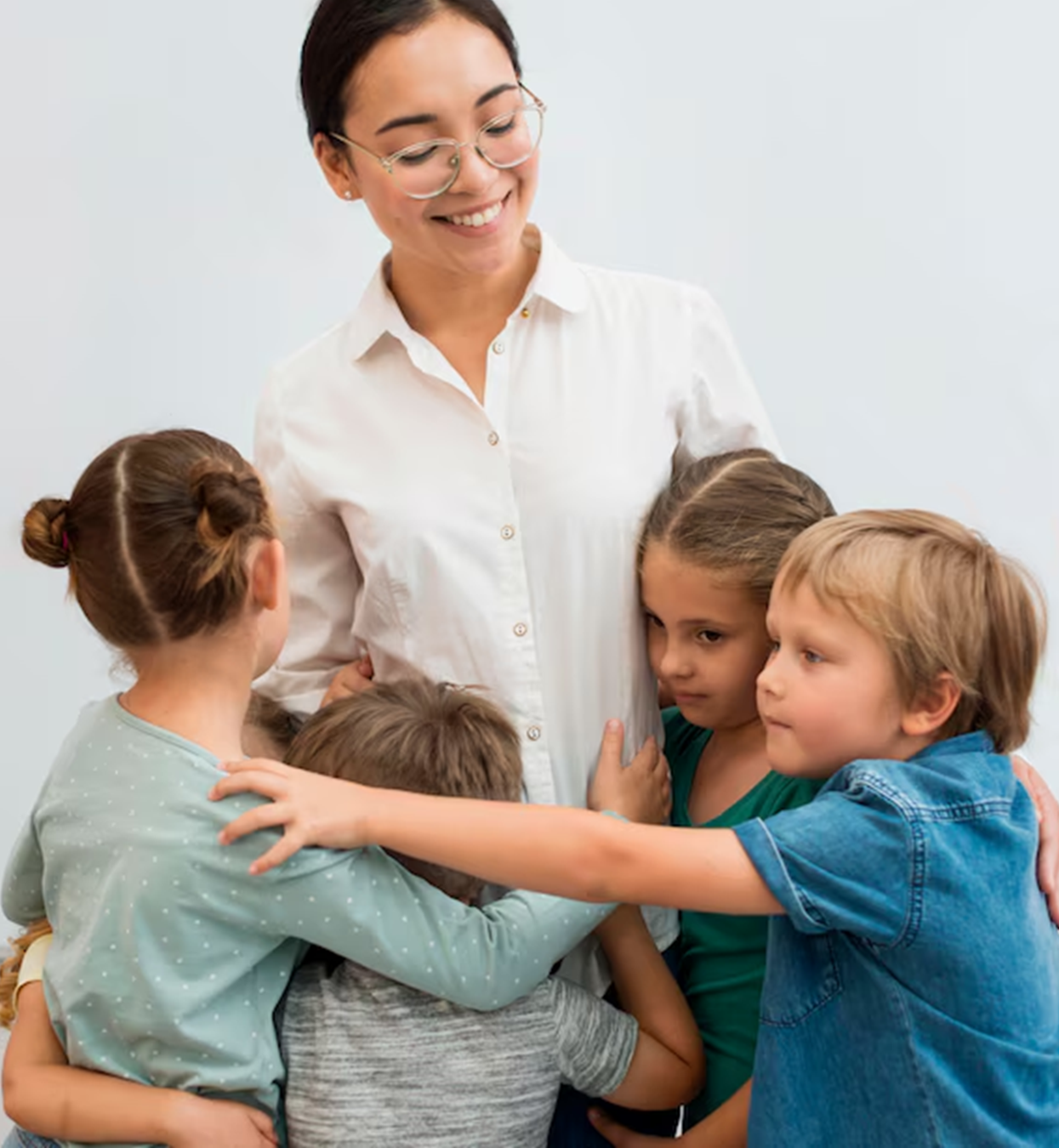 «Учатся только у тех, 
кого любят, 
любят тех, у кого испытывают успех!».
 И. В. Гёте:
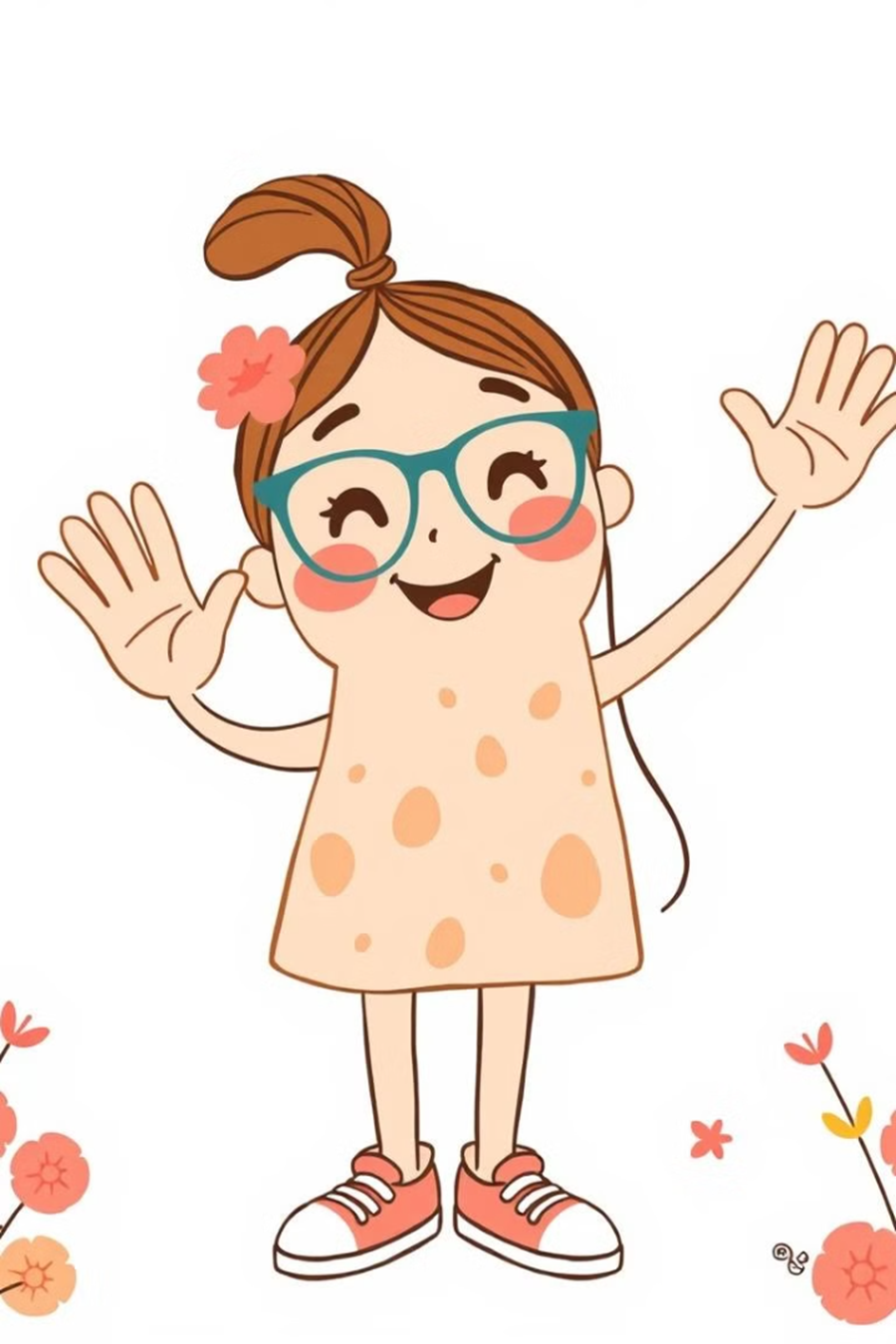 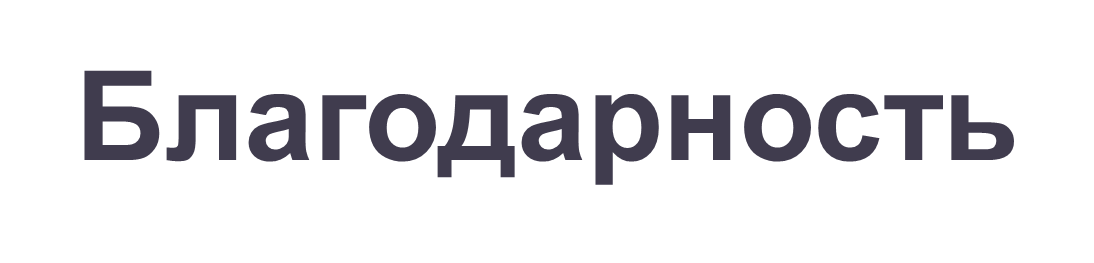 Благодарим за ваше внимание! Надеемся, что наша информация была полезной.
Важно помнить, диалог-ключ к успешным отношениям, адаптации и развитию детей в полиэтнической среде. Приглашаю вас в свое сообщество «Лучики счастья», где вы можете найти массу полезной информации по вопросам воспитания подрастающего поколения.
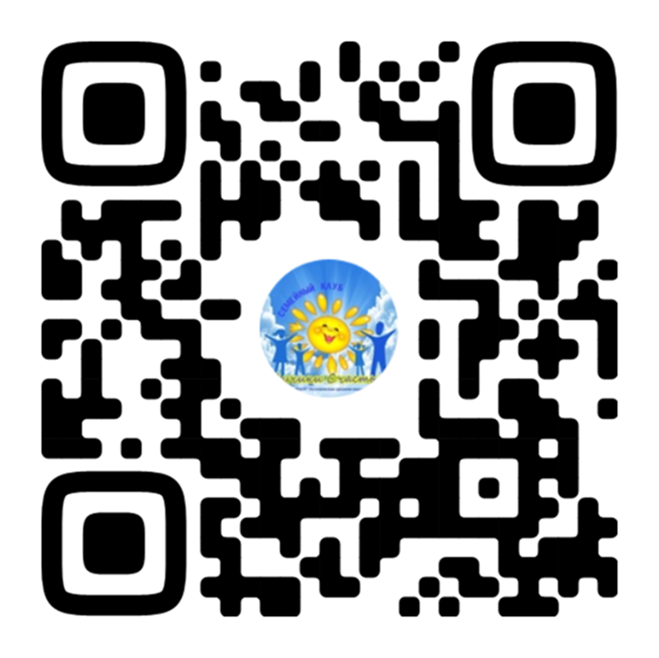